忻州市2024年中考网上报名系统使用说明(参考)
目  录
PART 01
01.网上报名
 Online Registration
CONTENTS TITLE
PART 02
02. 缴费
 Online Payment
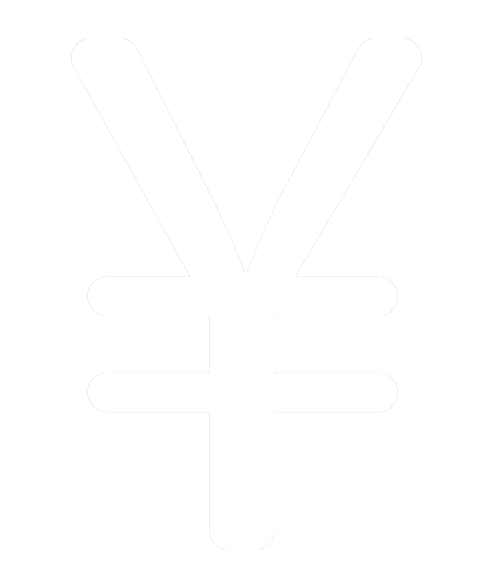 PART 03
03.相片采集
 Photo Collection
PART 04
04.签字确认 Signature Approval
PART 05
05.密码重置
Reset Password
01
网上报名
登录系统
填表说明
报名填写
修改密码
重新登录
网上报名——登录系统
1
登录系统
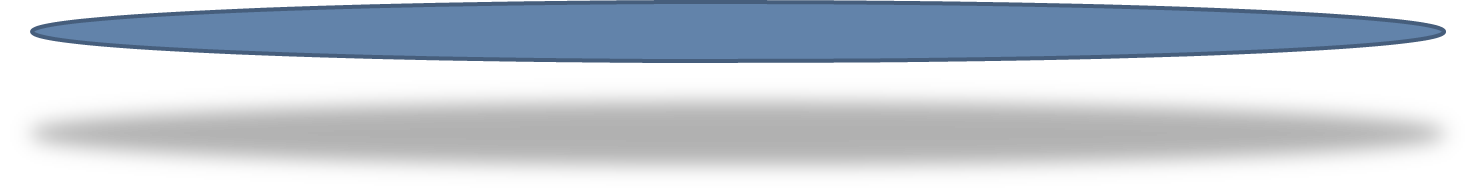 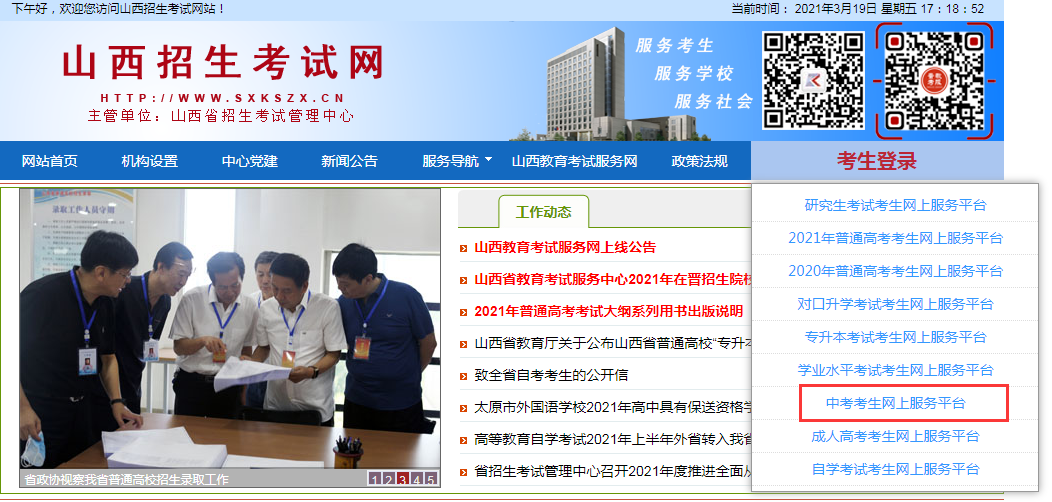 打开浏览器，登录山西招生考试网
http://www.sxkszx.cn

在导航栏点击
【考生登录】下面的“中考考生网上服务平台”。

IE要求10以上，推荐使用360、QQ等浏览器。
网上报名——登录系统
1
登录系统
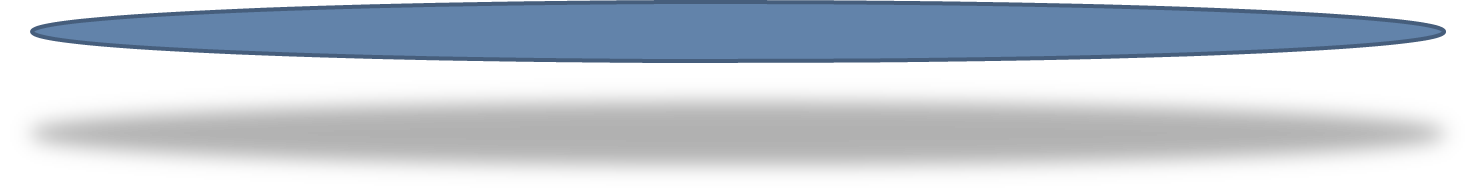 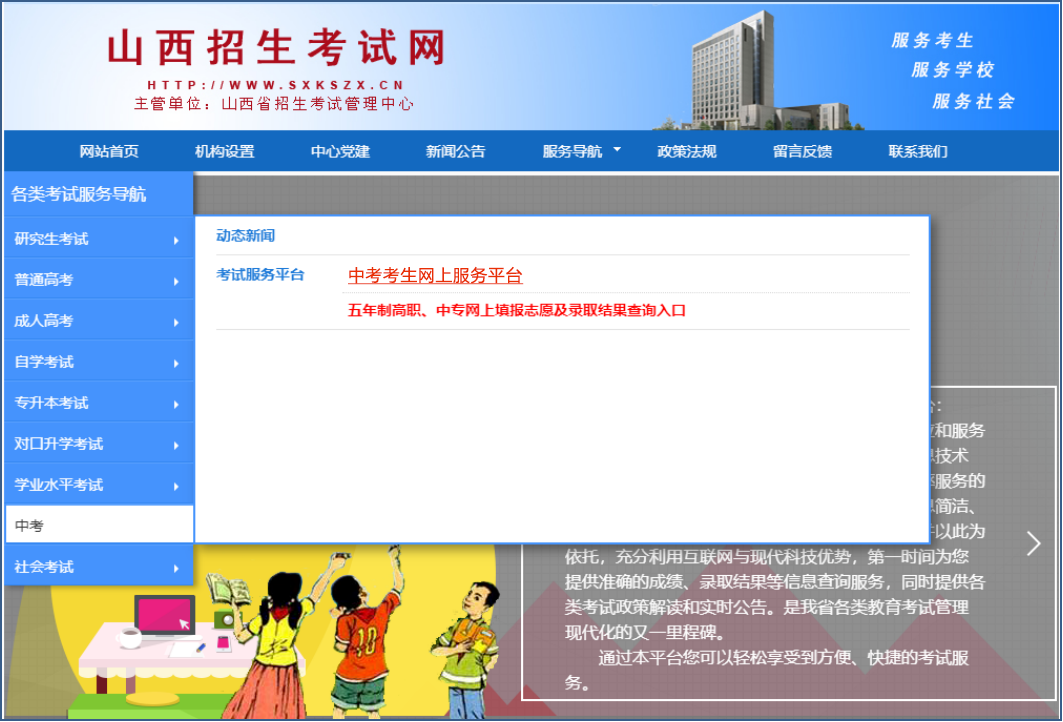 在页面左侧选择“中考”，在右侧选择“中考考生网上服务平台”
网上报名——登录系统
1
登录系统
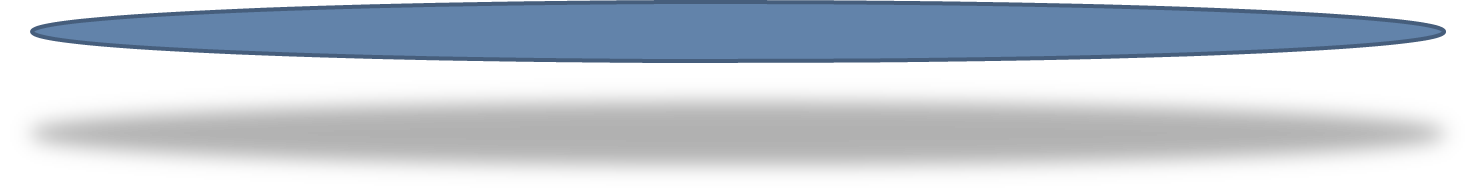 考生网上录入报名信息时间为：

初三年级：3月7日8时至3月11日18时。
初二年级：3月17日8时至3月21日18时。

在此时间段内，考生凭领取的报名号和初始登录密码登录系统进行报名信息的录入。

考生可多次登录系统进行信息的修改。

特别提示：考生信息一经确认，录取结束前所有考生信息不予修改。请考生及家长认真核对。
网上报名——登录系统
1
登录系统
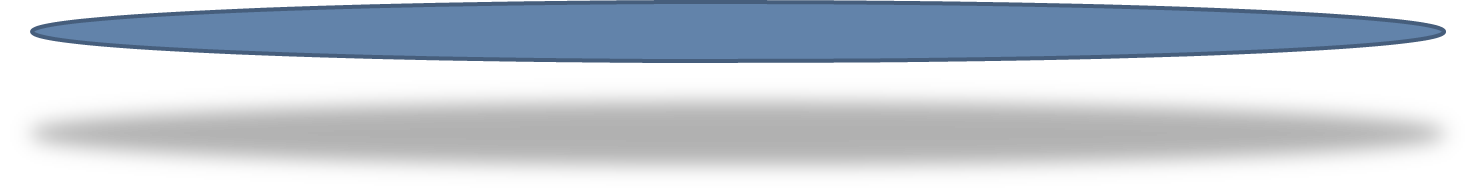 输入在报名单位领取的“报名号”、“密码”，输入“验证码” ，点击【登录】，进入系统。
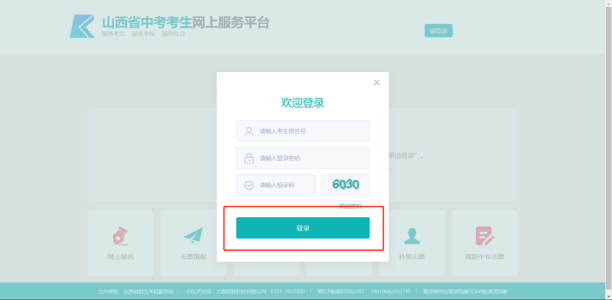 网上报名——修改密码
2
修改密码
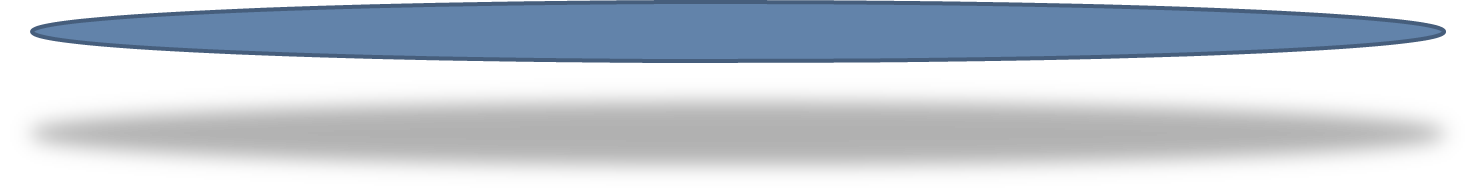 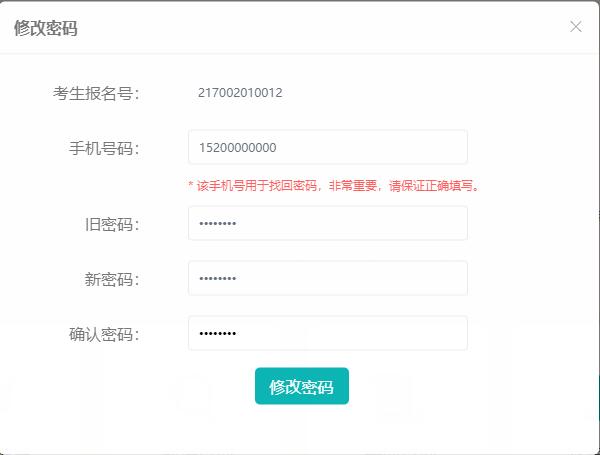 请牢记这里输入的手机号，该手机号将用于密码遗忘后重置密码。
如果是首次登录，系统会提示“第一次登录必须修改默认密码”，输入旧密码、新密码、密码找回手机号，
点击【修改密码】，系统提示“修改成功，请重新登录”。
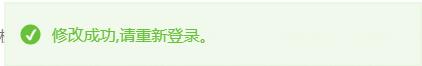 网上报名——重新登录
3
重新登录
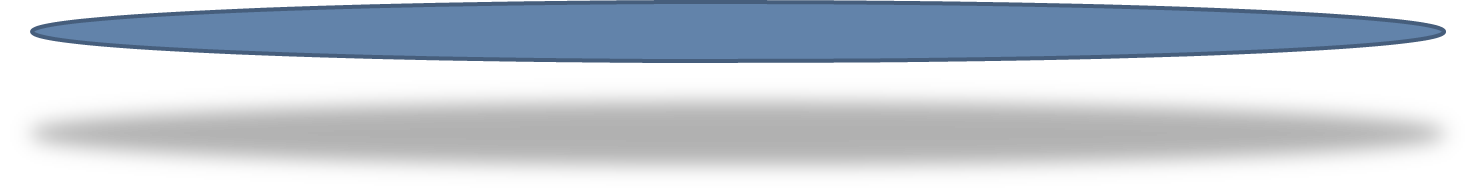 使用新密码重新登录系统。
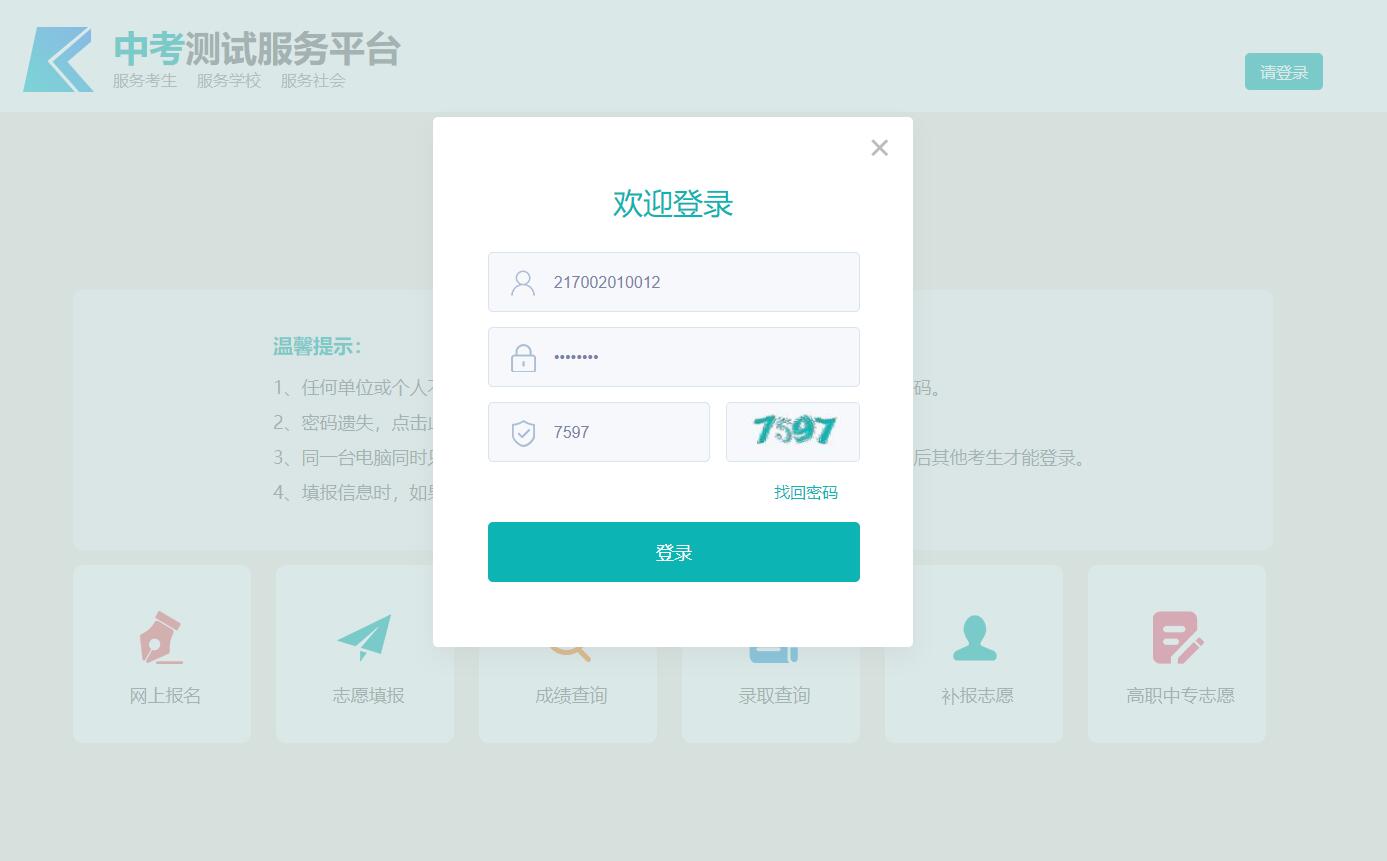 网上报名——重新登录
可在此处修改登录密码
3
重新登录
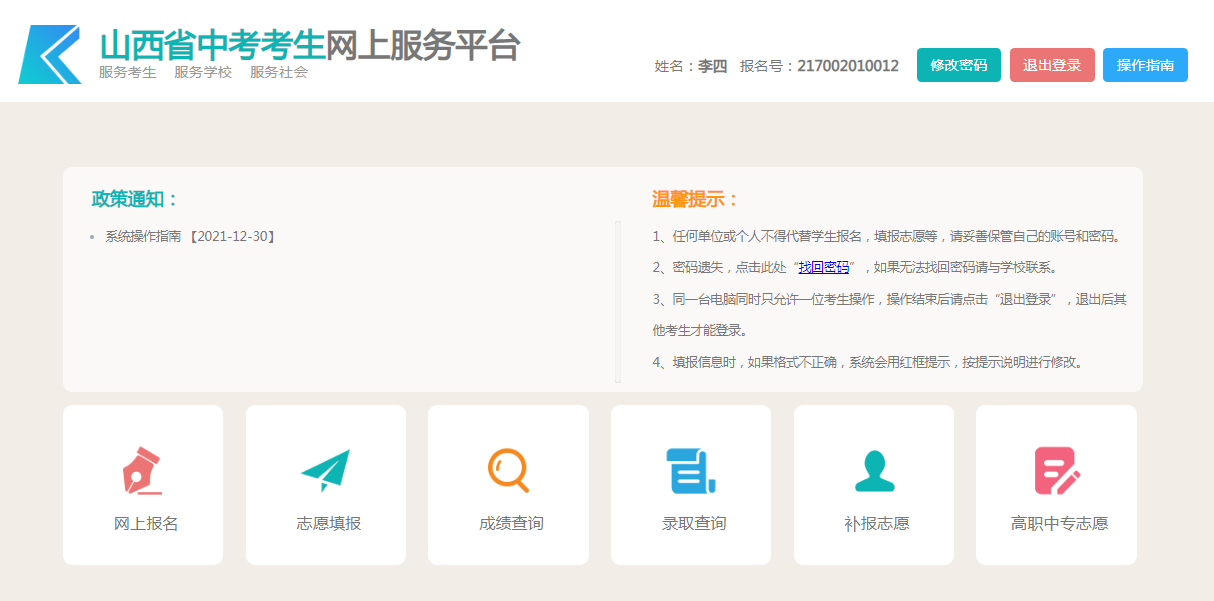 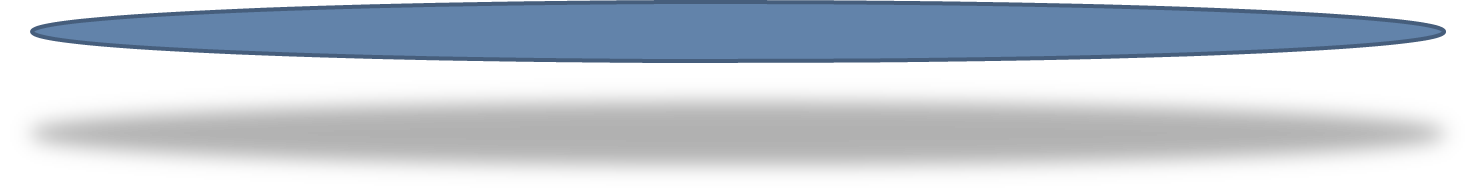 登录系统后，就进入如左图所示的界面。

点击“网上报名”功能，进入报名界面。
选择“网上报名”进入报名界面。
网上报名——填表说明
4
填表说明
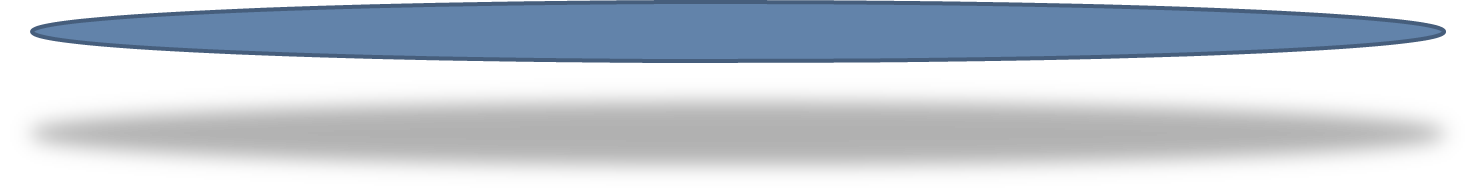 进入报名页面，系统默认显示“报名须知” 。
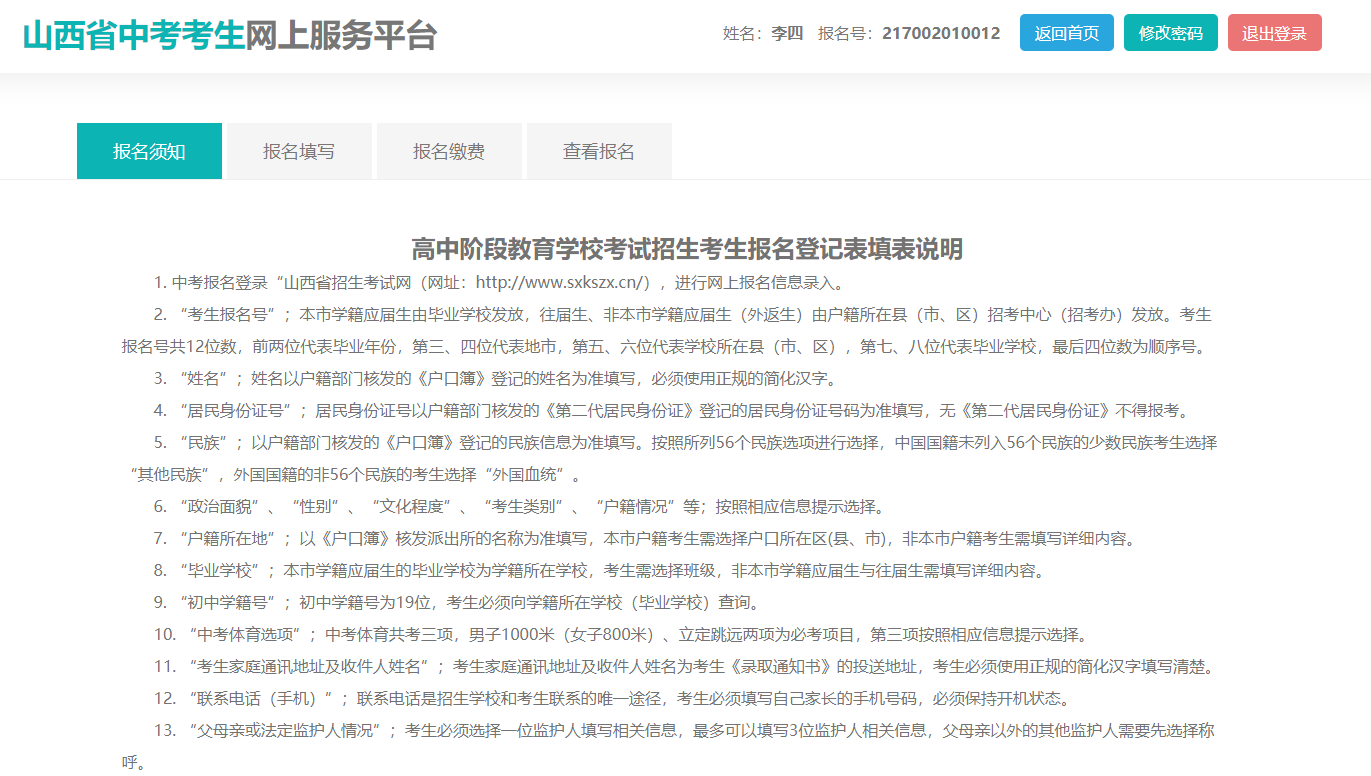 网上报名——报名填写
5
报名填写
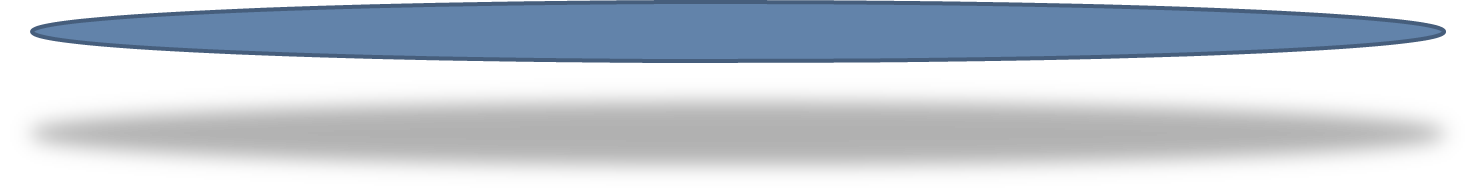 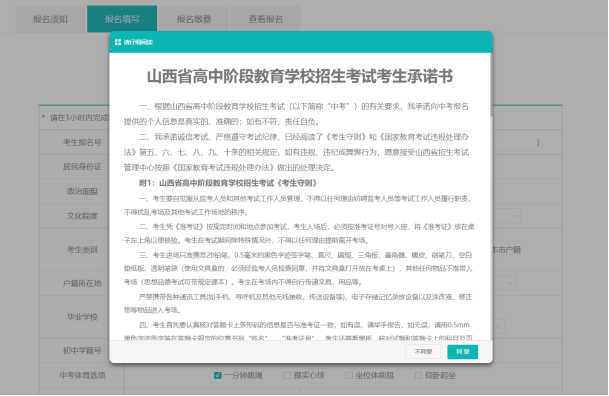 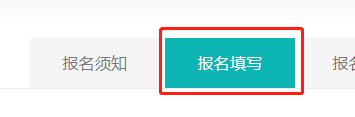 点击“同意”按钮，视为同意并签署诚信承诺书。
考生在整个报名、报志愿、录取期间，必须保证自己填写或提供的所有信息都是真实准确的。否则，将按照《国家教育考试违规处理办法》严肃处理。
点击“报名填写”按钮，系统将弹出《考生承诺书》，要求考生遵守报名及考试纪律，诚信考试。
考生必须点击“同意”，视为同意并签署该承诺书，方可进行下一步。
网上报名——报名填写
5
报名填写
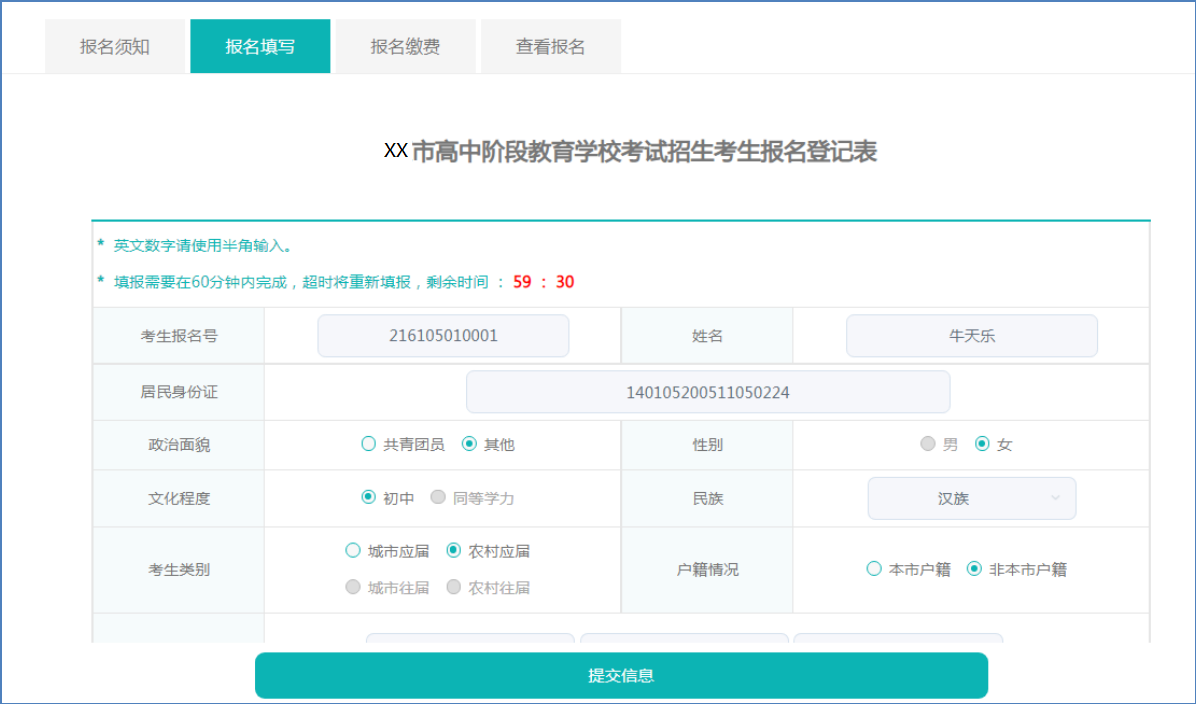 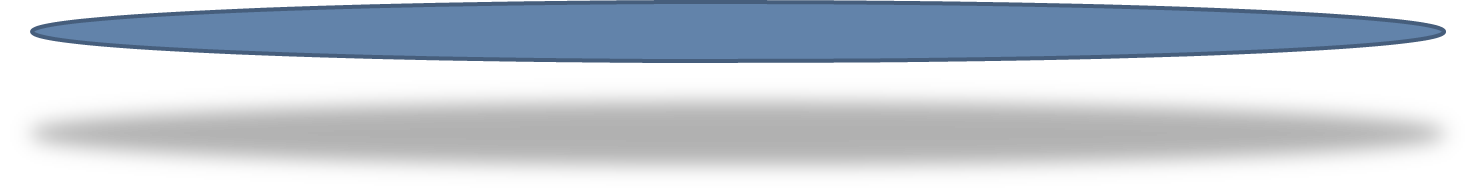 “报名填写”如右图所示。按登记表内容录入信息。
注意时间，请在1小时内完成填写，英文和数字使用半角输入。

注意，以录入到计算机的内容为准。
网上报名——报名填写
5
编辑报名表
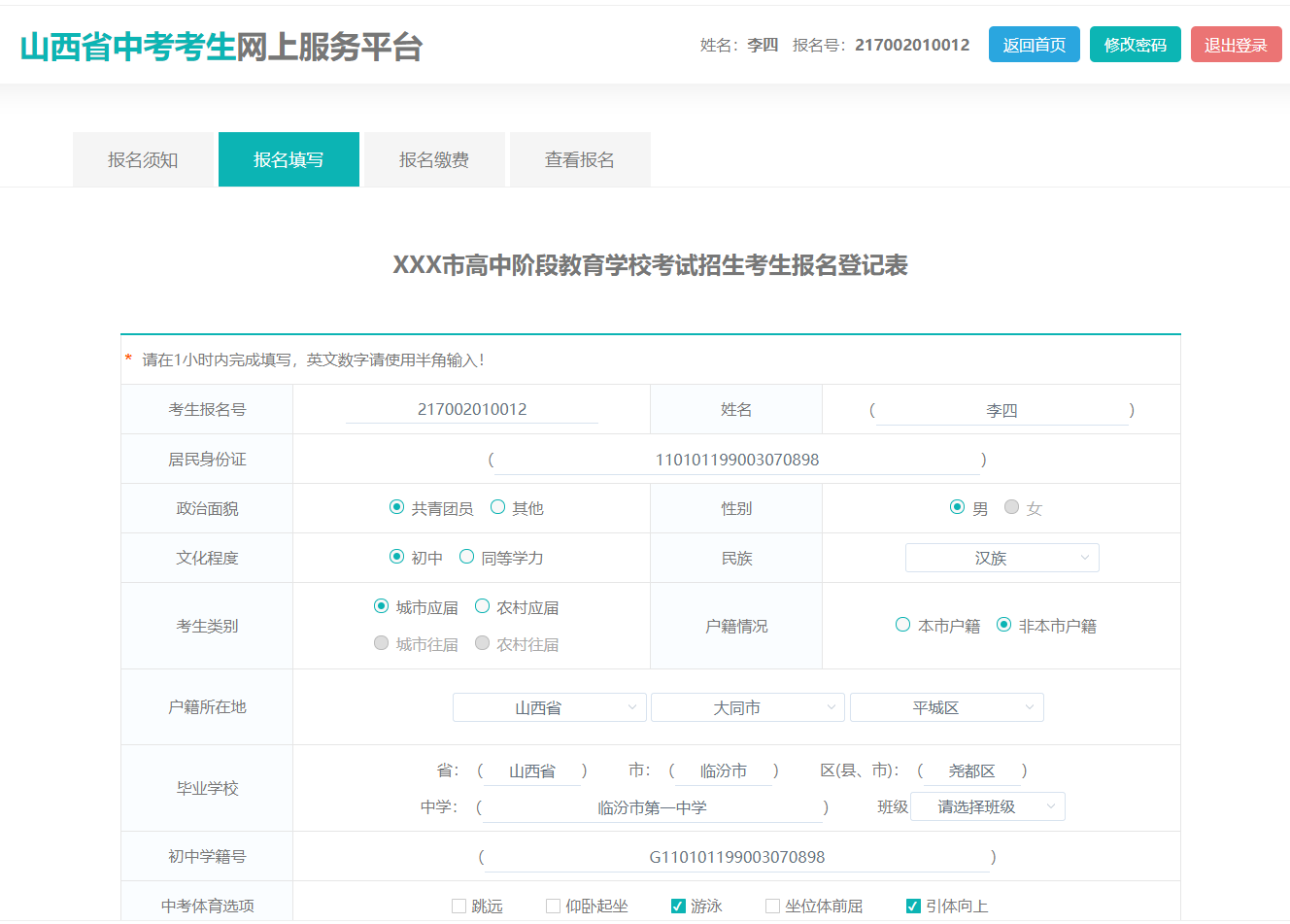 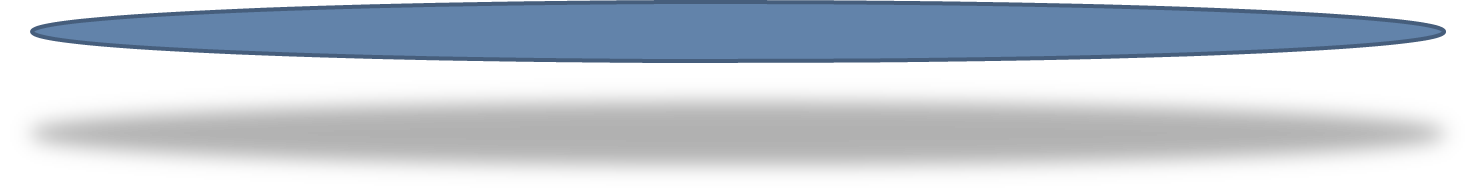 一定要根据自己身份证上的信息完整准确填写！
居民身份证号：根据公安部门核发的第二代《居民身份证》上的身份证号填写。
姓名：根据公安部门核发的第二代《居民身份证》上的姓名填写。
“政治面貌”：根据自己的政治面貌选择“共青团员”或“其他”
网上报名——报名填写
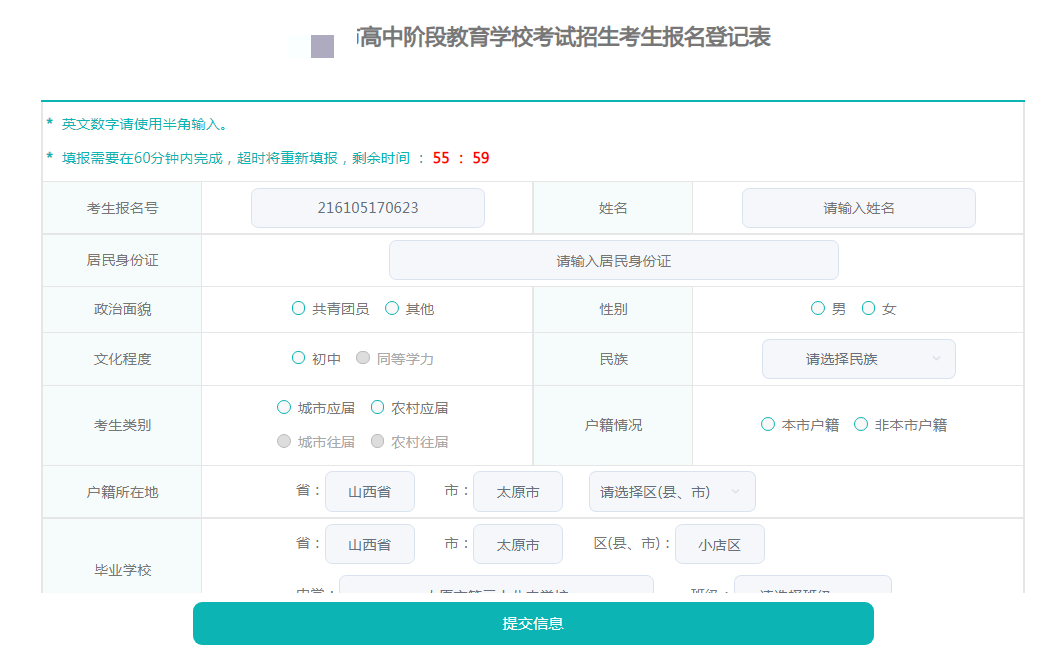 文化程度：选择 “初中”
民族：根据公安部门核发的第二代《居民身份证》上的民族进行选择
考生类别：根据自己实际情况选择“城镇应届”、“农村应届”、“城镇往届”、“农村往届”
户籍所在地：以《户口簿》核发的户籍信息为准填写。本市户籍从下拉列表中选择区县。

如果在【户籍情况】选择“非本市户籍”，该栏所有项必须自己按照公安部门核发的《户口簿》、《户籍证明》或《居民身份证》的户籍情况，逐项选择和填写。
户籍情况：根据自己实际情况选择“本市户籍”、“非本市户籍”，“本市户籍”包括 本市所有下辖县（市、区）。
网上报名——报名填写
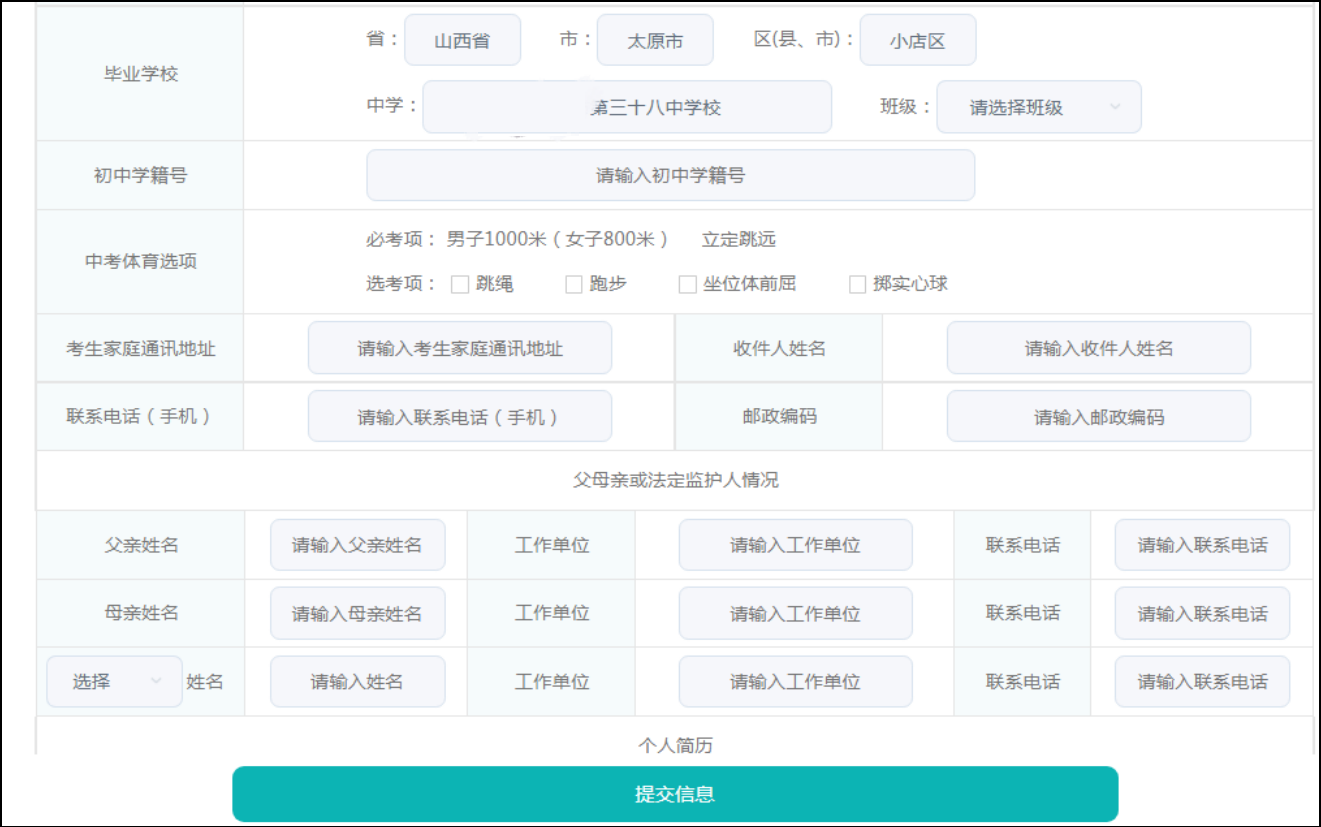 毕业学校：本市学籍应届生毕业学校会自动填好。
往届生或外返生按照《义务教育证书》或《学籍证明》上的学校信息逐项填写。
班级：应届生按照自己的实际所在班级选择。
初中学籍号：根据学籍管理部门核发的学籍号码填写。
考生家庭通讯地址、收件人姓名、邮政编码：根据自己的实际情况填写。
【考生家庭通讯地址、收件人姓名及邮政编码】是录取学校寄发《录取通知书》的唯一的地址，考生务必认真填写，以免不能收到《录取通知书》，该地址不得填写毕业学校。
中考体育选项：必考项为所有考生都要考试的科目；选考项考生根据各市体育考试安排及自身情况进行选择。初二年级无此选项，考生根据实际填写要求内容填报。
网上报名——报名填写
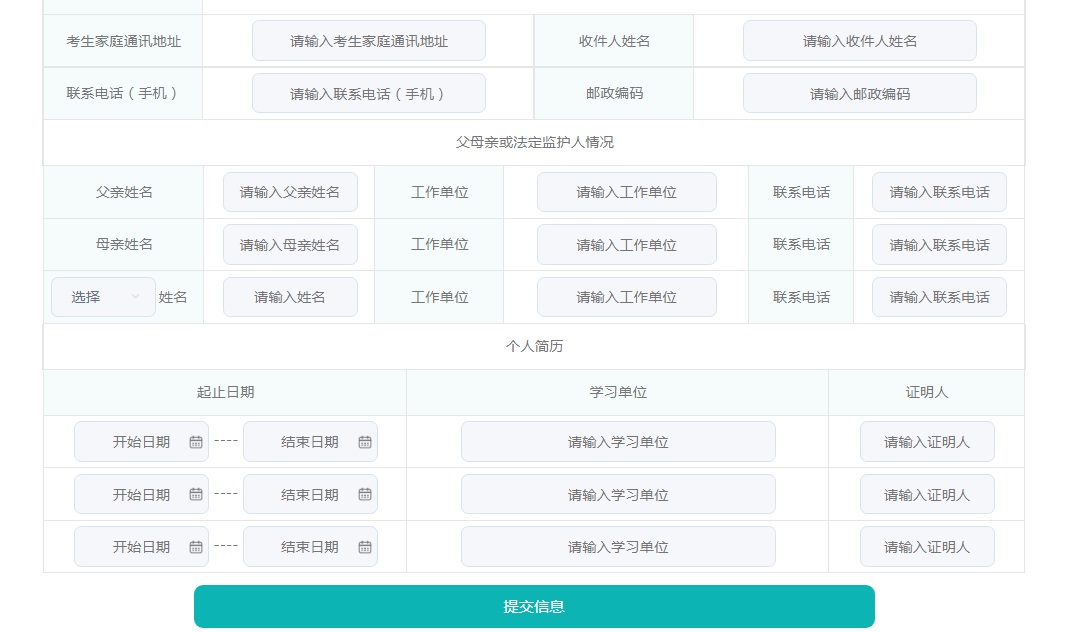 联系电话：根据自己的具体联系电话填写，必须是11位的手机号码。【联系电话】是录取学校联系考生报到或征求考生意见的唯一联系方式，考生或考生家长务必保证电话畅通。
父母亲或法定监护人情况：根据自己家庭实际情况填写，监护人分“父母亲”或“其他监护人” ；填写“其他监护人”必须填写清楚监护人和考生的关系。
本人简历：根据自己就学简历情况，从小学开始填写。
网上报名——报名填写
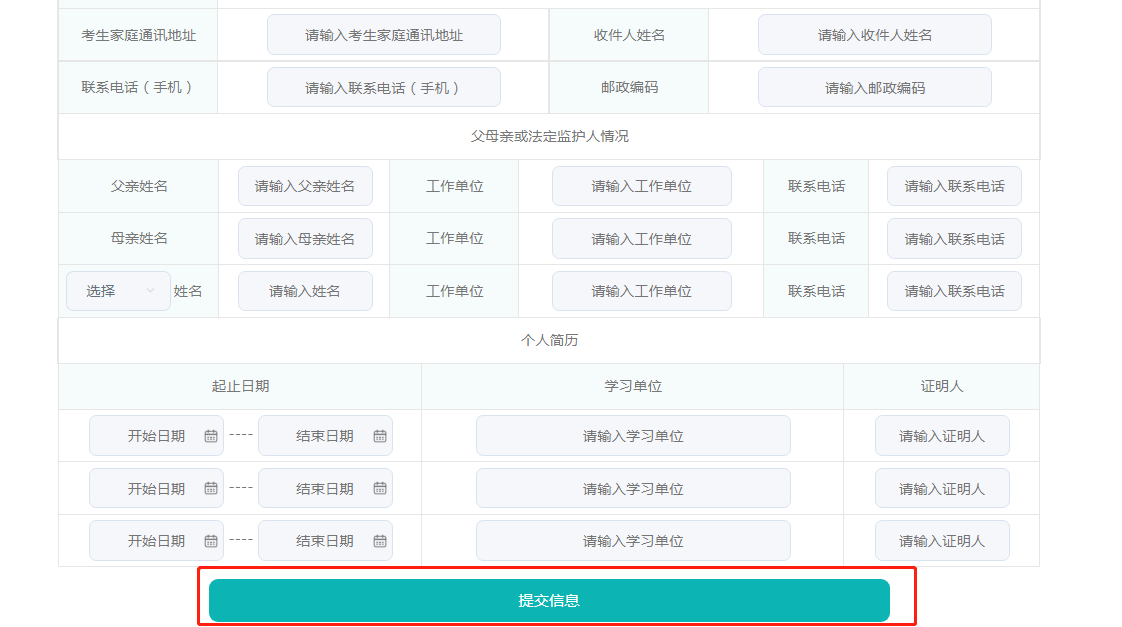 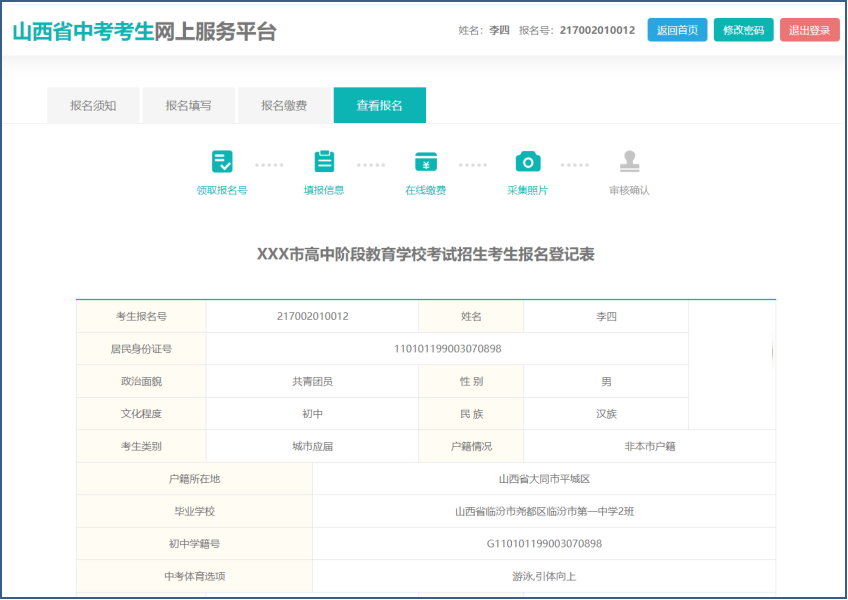 填写完报名信息后，在页面最底部，可以看到“提交信息”按钮(如左上图)，点击该按钮。
如页面上端弹出                               ，则说明填写的内容有遗漏或错误的地方，请向上滚动页面仔细检查。
如页面上端弹出                            则所填写的内容被保存，系统自动来到“查看报名”页面（如右上图）。
考生可以点击“查看报名”按钮查看自己填写的内容，也可以多次点击“报名填写”对内容进行修改。
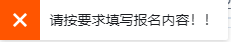 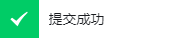 网上报名——报名填写
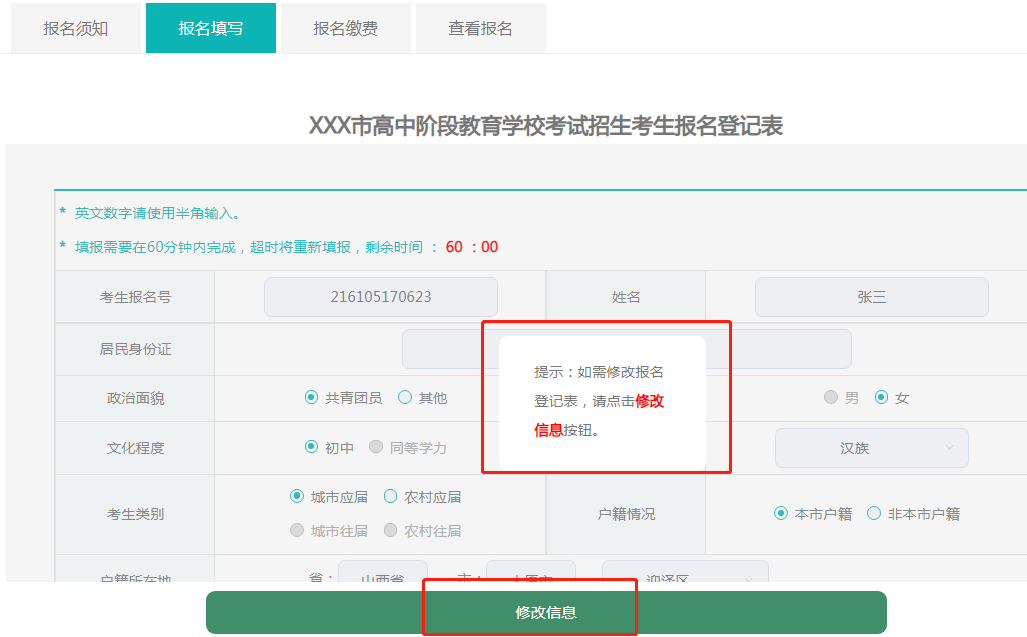 再次点击报名填写修改信息时，为了防止误操作，刚进入页面时，之前填写的信息为只读，不能修改，需要先点击页面下方的修改信息按钮，修改完成后，点击提交信息，信息方可保存。
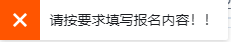 02
线下缴费
03
相片采集
相片采集
1
报名单位采集相片
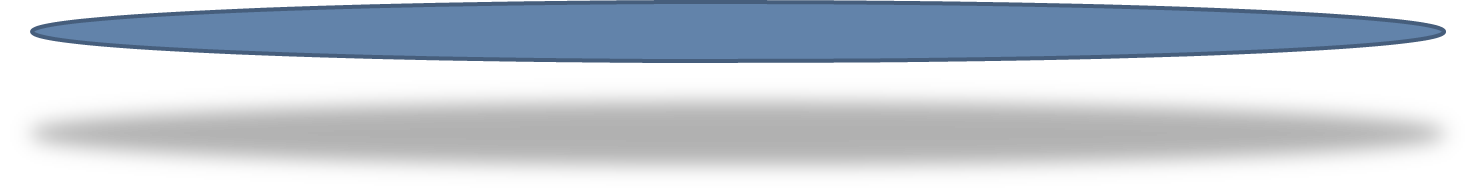 照相时，考生要仪表端正、整洁，正面免冠坐于摄像头前一米左右处。在照相界面观察到的图像要求肩部以上（露肩、头部占画面三分之二左右），可调整摄像头远近及要求考生调整坐姿以达到要求。照相时要求背景为白色，照相时环境要明亮，确保考生数码相片的清晰度。
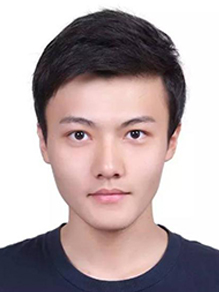 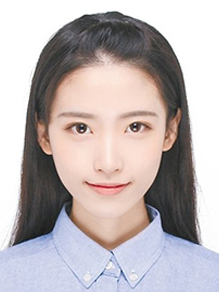 04
签字确认
签字确认
核对信息
签字认可——核对信息
1
核对信息
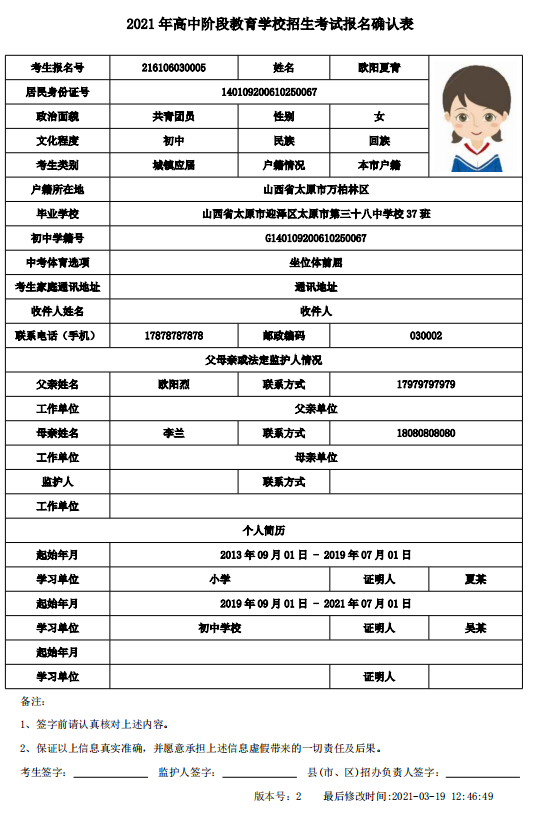 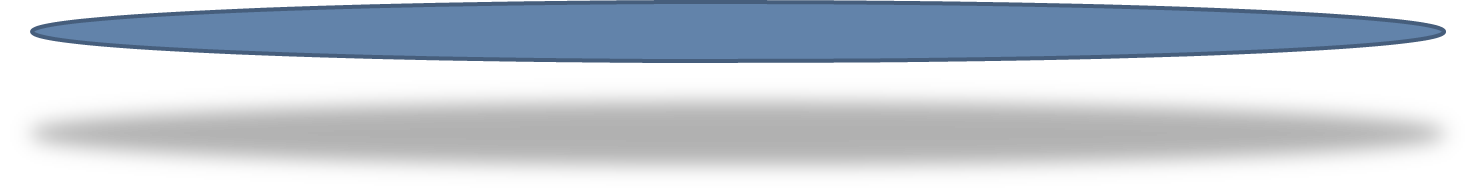 初三考生：3月12日至3月15日
初二考生：3月22日至3月25日
报名单位对考生报名资格进行审核，审核通过后，报名单位会给每位考生打印出如右图的《报名确认表》。考生及家长一定要根据自己的实际情况认真校对，确保报名信息的准确、真实、有效。初二年级与初三年级考生填写信息有所差别，请考生根据实际要求填写。

如发现信息有误，请及时向报名单位申明，报名单位可临时开放修改权限，考生及家长要及时登录报名系统进行信息修改，之后由报名单位重新打印新的《报名确认表》，签字确认。
签字认可——签字确认
2
签字确认
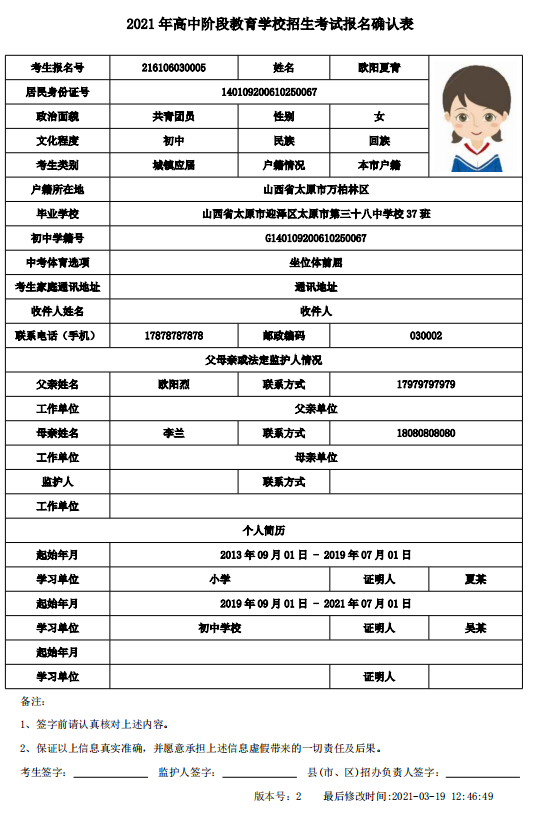 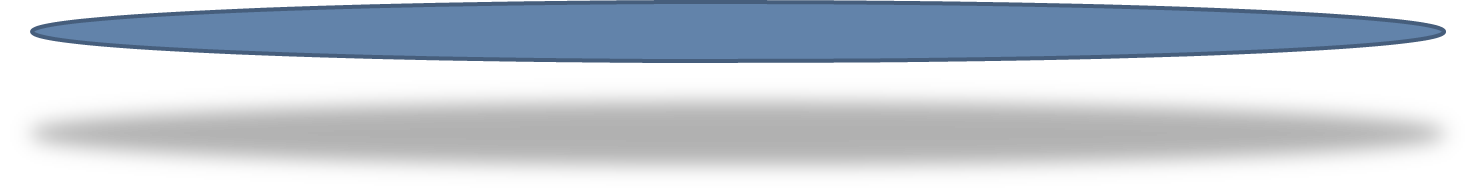 《报名确认表》信息确认无误后，考生及家长签名确认，上交报名单位。
特别提示：考生信息一经确认，录取结束前不予修改，请考生及家长认真核对。
05
密码重置
重置密码
密码重置
1
重置密码
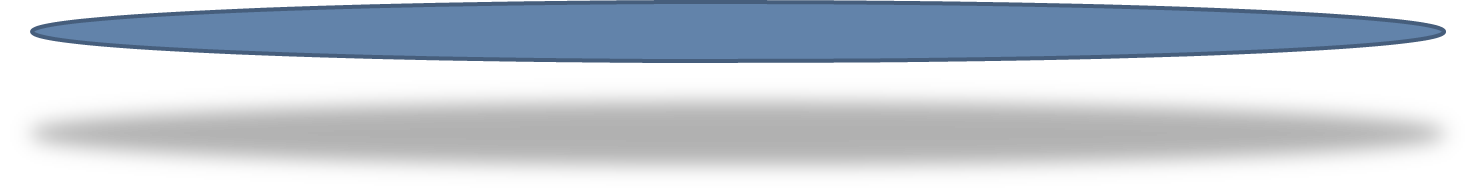 如遗忘或确需修改登录密码，可以通过首次登录时登记的手机号码进行重置。
还记得首次使用初始密码登录系统时，被要求重新设置密码并填写密码找回手机号吗？现在我们就用这个手机号来重置密码。


注意！找回密码必须使用这里输入的手机号！
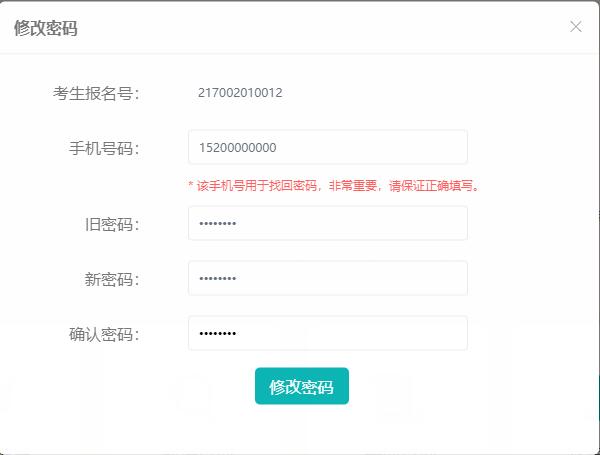 密码重置
2
重置密码——手机短信验证
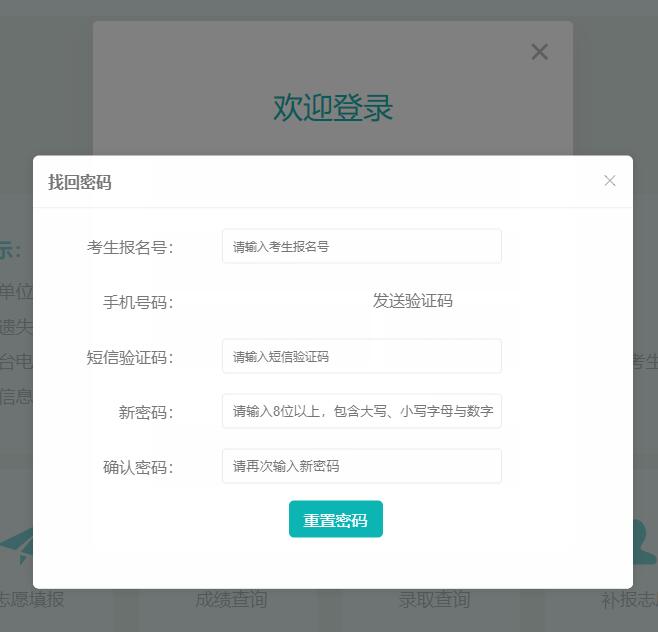 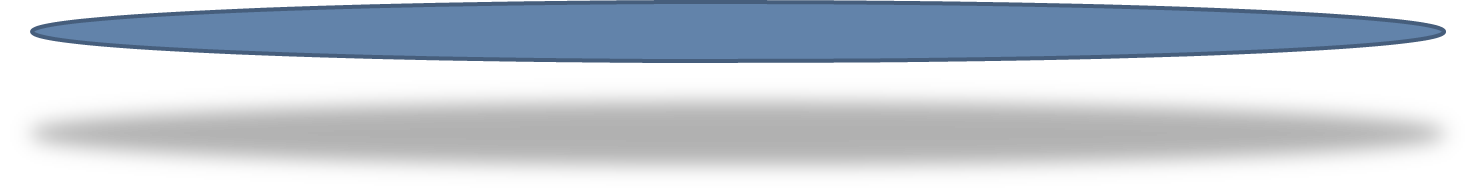 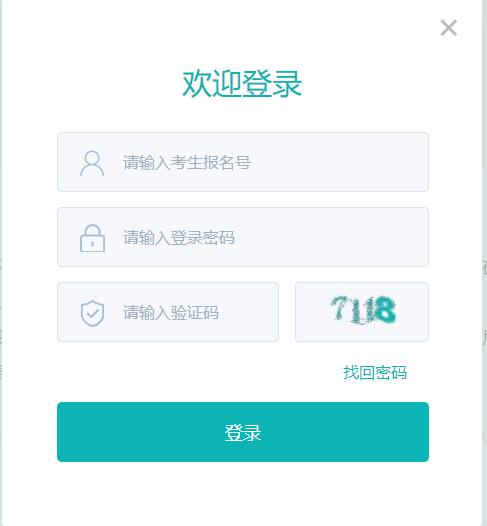 在登录界面，点击下方的“找回密码”，打开如右图的找回密码界面。

正确输入自己的报名号，系统会显示之前登记的手机号码，点击“获取验证码”。将手机上收到的验证码正确输入到“短信验证码”处。

输入新密码和确认密码，点击“重置密码”按钮，即可完成密码重置。
报名完成
祝考试顺利！